Informační seminář pro předkladatele velkých projektů do 1. kola výzvy programu Udržitelný turismus a posílení biodiverzityMinisterstvo životního prostředí21. ledna 2025
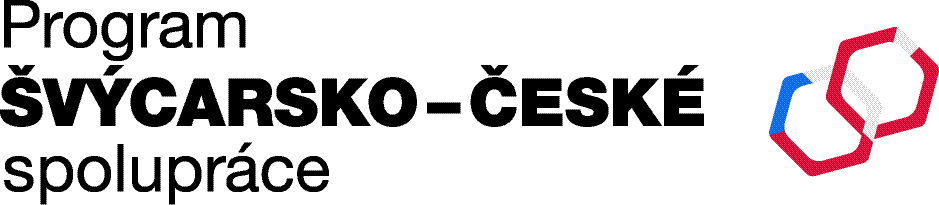 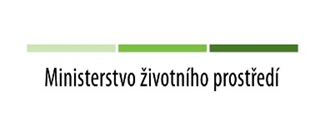 PŘÍPRAVA PROJEKTOVÉHO NÁVRHU ŽÁDOSTI – 2. část: realizace projektu
Lucie Valová
Odbor finančních a dobrovolných nástrojů
Oddělení mezinárodních programů a projektů
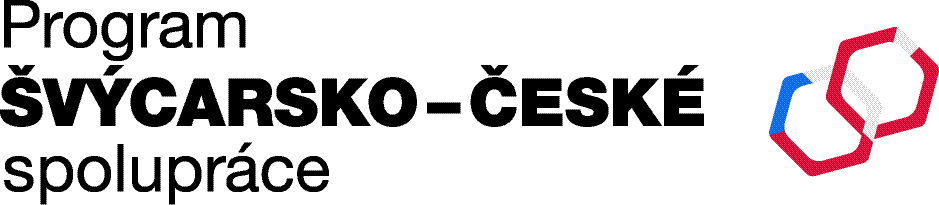 Informační seminář k výzvě k Programu udržitelný turismus a posílení biodiverzity – 21. 1. 2025
HODNOTICÍ KRITÉRIUM č. 3 - REALIZACE
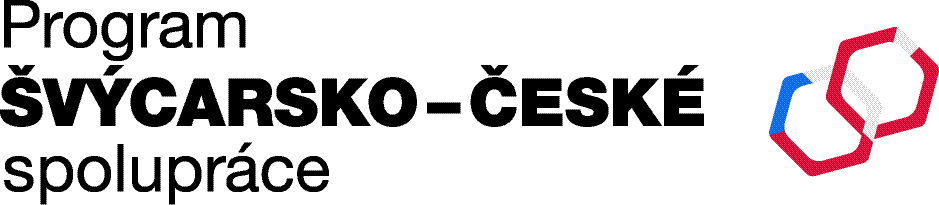 Informační seminář k výzvě k Programu udržitelný turismus a posílení biodiverzity – 21. 1. 2025
HODNOTICÍ KRITÉRIUM č. 3 - REALIZACE
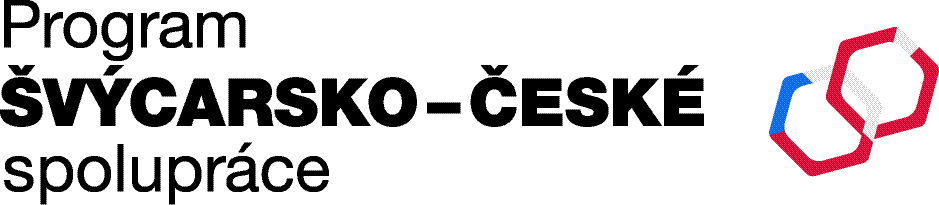 Informační seminář k výzvě k Programu udržitelný turismus a posílení biodiverzity – 21. 1. 2025
HODNOTICÍ KRITÉRIUM č. 3 - REALIZACE
3.1 Popis způsobu řešení (plánované aktivity) – 25 bodů, 6 000 znaků

Žadatel stručně popíše hlavní realizační aktivity projektu (jak, kde, kdy a kdo je bude realizovat) a jejich výsledky, včetně indikátorů pro jejich ověření. Objasní vazbu aktivit na stanovené cíle. Charakterizuje aktivity související s komunikací, šířením povědomí o projektu a jeho výsledcích mezi různé cílové skupiny.

Žadatel uvede hlavní výstupy aktivit.

Žadatel popíše harmonogram realizace projektu. Aktivity projektu musí být jednoznačné, realistické (proveditelné v době realizace projektu s navrženým rozpočtem a prostředky) a vzájemně propojené s environmentálním problémem a jeho příčinami, cíli a výsledky.
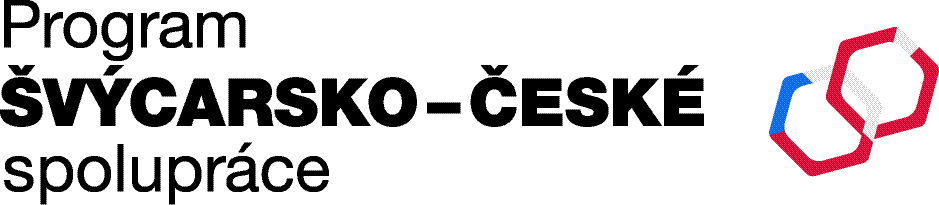 Informační seminář k výzvě k Programu udržitelný turismus a posílení biodiverzity – 21. 1. 2025
HODNOTICÍ KRITÉRIUM č. 3 - REALIZACE
3.1 Popis způsobu řešení (plánované aktivity)
Hlavní realizační aktivity projektu 

Konkrétní popis jednotlivých aktivit s detailním vysvětlením, jak budou prováděny, kdo je bude realizovat, kde a kdy se uskuteční.
	Obecný popis komunikačních aktivit a strategie pro šíření povědomí o projektu.
Hlavní výstupy aktivit
Identifikace a obecný popis hlavních výstupů jednotlivých aktivit projektu.
DBÁT NA LOGICKOU PROVÁZANOST JEDNOTLIVÝCH AKTIVIT SE VŠEMI DALŠÍMI KRITÉRII
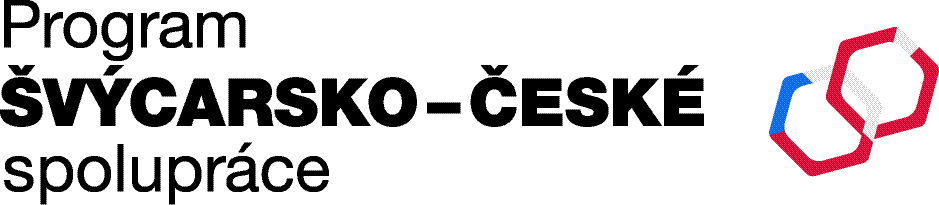 Informační seminář k výzvě k Programu udržitelný turismus a posílení biodiverzity – 21. 1. 2025
HODNOTICÍ KRITÉRIUM č. 3 - REALIZACE
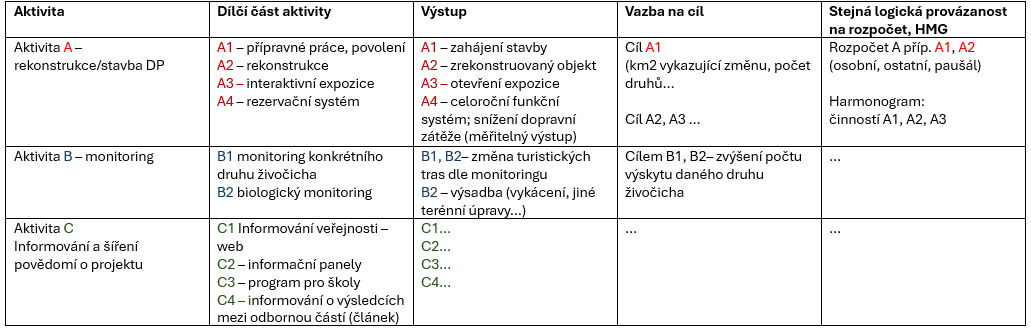 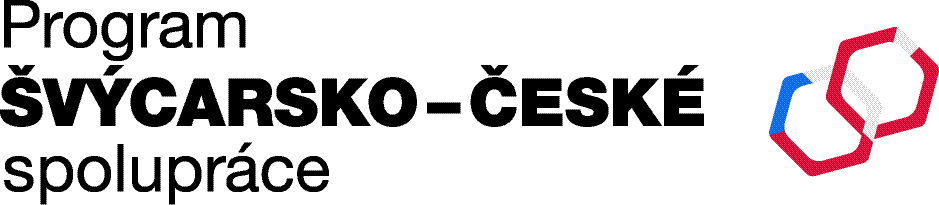 Informační seminář k výzvě k Programu udržitelný turismus a posílení biodiverzity – 21. 1. 2025
HODNOTICÍ KRITÉRIUM č. 3 - REALIZACE
3.1 Popis způsobu řešení (plánované aktivity)

Harmonogram realizace projektu. Aktivity projektu musí být jednoznačné, realistické (proveditelné v době realizace projektu s navrženým rozpočtem a prostředky) a vzájemně propojené s environmentálním problémem a jeho příčinami, cíli a výsledky.
Lze použít slovní popis nebo schéma:
délka aktivity x prolínání aktivit x realistické navazování aktivit
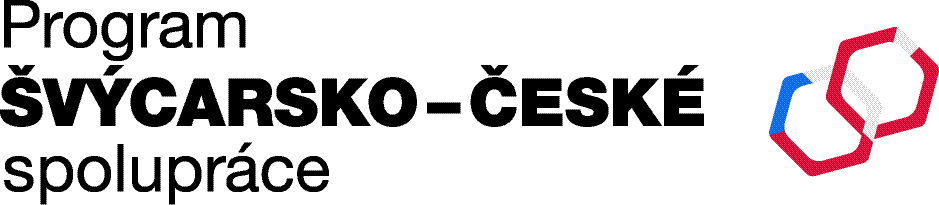 Informační seminář k výzvě k Programu udržitelný turismus a posílení biodiverzity – 21. 1. 2025
HODNOTICÍ KRITÉRIUM č. 3 - REALIZACE
3.2. Zainteresované subjekty a cílové skupiny – 5 bodů, 3 000 znaků
Žadatel uvede hlavní zainteresované subjekty (stakeholdery), které mohou projekt a jeho výsledky ovlivnit nebo mohou mít na výsledcích projektu zájem. 

Žadatel vyjmenuje hlavní cílové skupiny, které mohou mít z výsledků projektu prospěch. Popíše jejich případné zapojení do projektu (aktivní/pasivní).

Žadatel vyjmenuje všechny zúčastněné strany ze Švýcarska, které se na projektu podílejí.
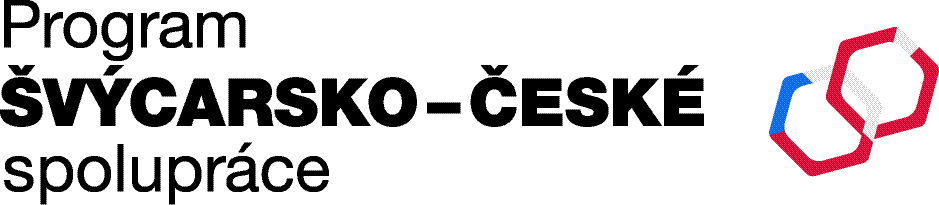 Informační seminář k výzvě k Programu udržitelný turismus a posílení biodiverzity – 21. 1. 2025
HODNOTICÍ KRITÉRIUM č. 3 - REALIZACE
3.2. Zainteresované subjekty a cílové skupiny
Identifikace hlavních zainteresovaných subjektů
Seznam subjektů: seznam všech relevantních zainteresovaných subjektů s uvedením jejich vlivu a zájmu na projektu. 

Zainteresovaný subjekt = stakeholder                 	není partner projektu 

tj. nepodílí se finančně, nerealizuje aktivity, ale projekt se ho dotýká (území, cílová skupina, žijící obyvatele a jejich zájem…)

Uvést zainteresované subjekty - žadatel prokazuje řešení projektu v širším povědomí, v případě municipalit je důležitá jejich podpora
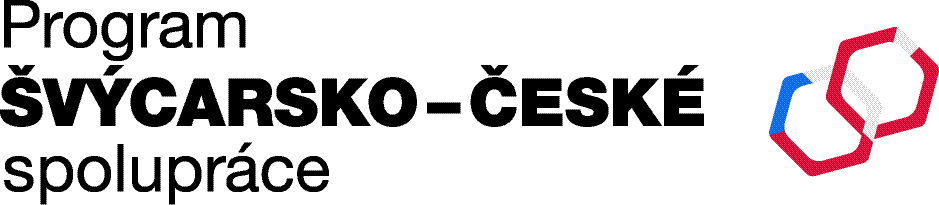 Informační seminář k výzvě k Programu udržitelný turismus a posílení biodiverzity – 21. 1. 2025
HODNOTICÍ KRITÉRIUM č. 3 - REALIZACE
3.2. Zainteresované subjekty a cílové skupiny
Identifikace a zapojení cílových skupin
Seznam cílových skupin: Seznam všech cílových skupin s uvedením jejich charakteristik, potřeb a očekávání.

Jasný popis cílových skupin k jednotlivým druhům aktivit, pro něž jsou aktivity potřebné, a proč.
	
různá aktivita může být různá cílová skupina        uvést
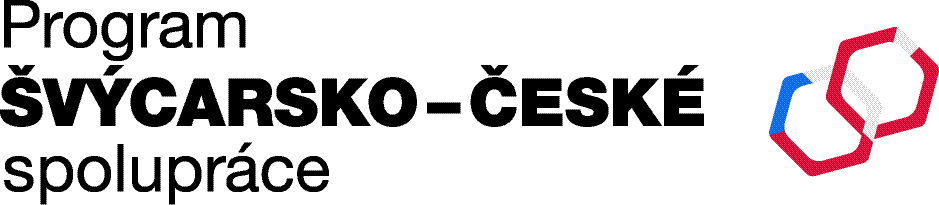 Informační seminář k výzvě k Programu udržitelný turismus a posílení biodiverzity – 21. 1. 2025
HODNOTICÍ KRITÉRIUM č. 3 - REALIZACE
3.2. Zainteresované subjekty a cílové skupiny
Seznam zúčastněných stran ze Švýcarska vyjma švýcarské partnery
Seznam zúčastněných stran: Seznam zúčastněných stran ze Švýcarska, které se na projektu podílejí.
Akademická sféra v rámci dílčí spolupráce; partnerské město v rámci získání zkušeností…
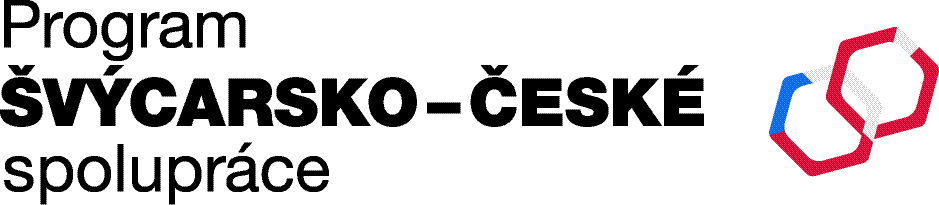 Informační seminář k výzvě k Programu udržitelný turismus a posílení biodiverzity – 21. 1. 2025
DĚKUJI VÁM ZA POZORNOST
Lucie Valová

lucie.valova@mzp.gov.cz
Te.: 267 122 484
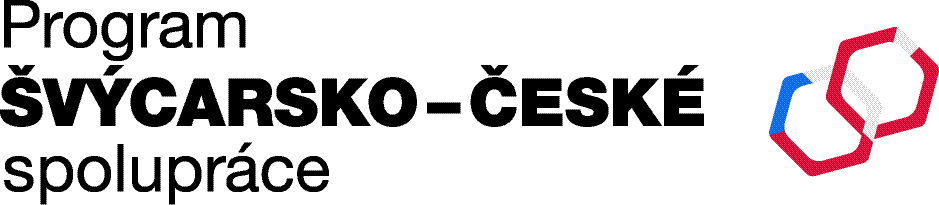 Informační seminář k výzvě k Programu udržitelný turismus a posílení biodiverzity – 21. 1. 2025